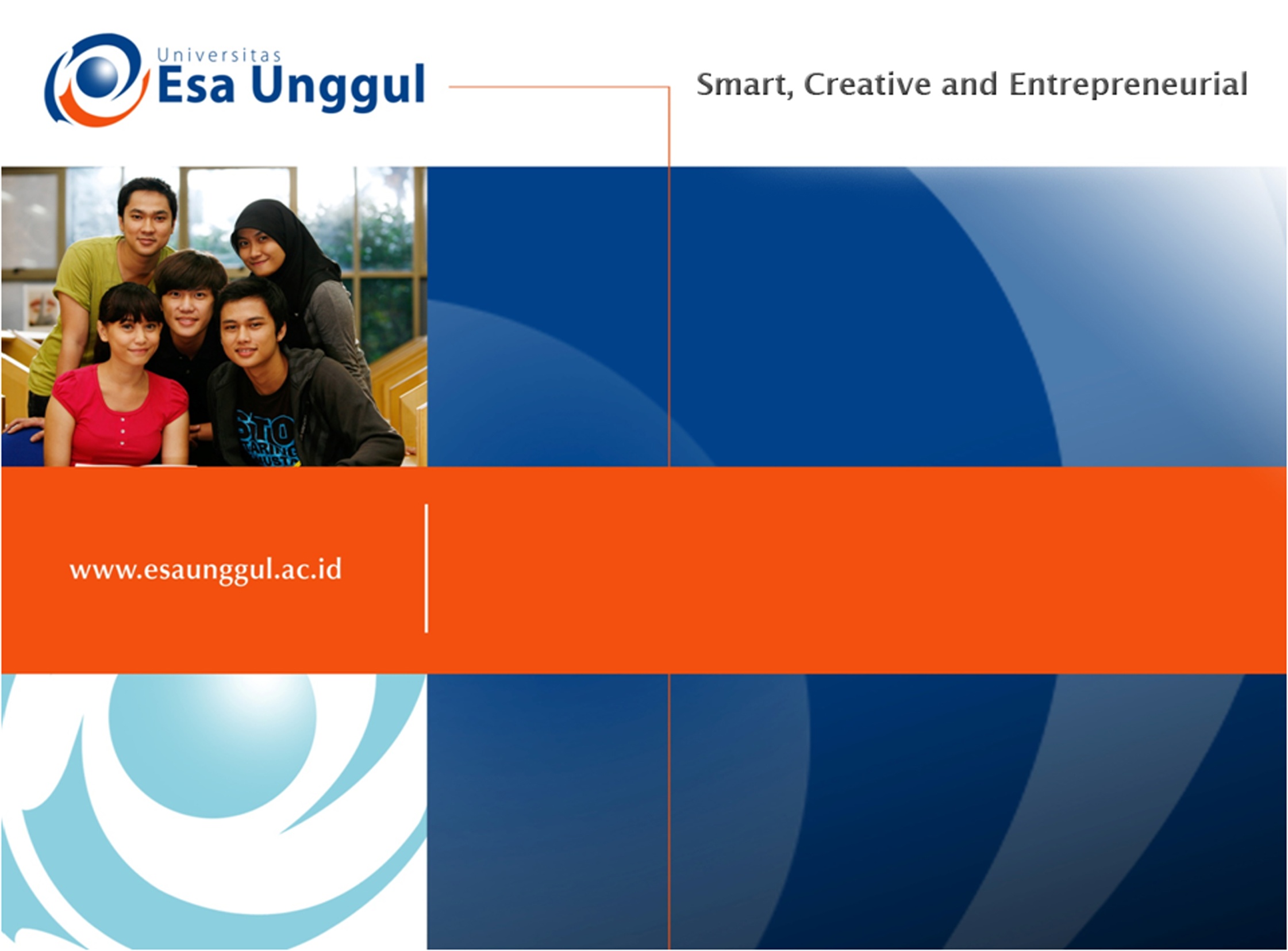 LATIHAN SOAL
ICD 9 CM
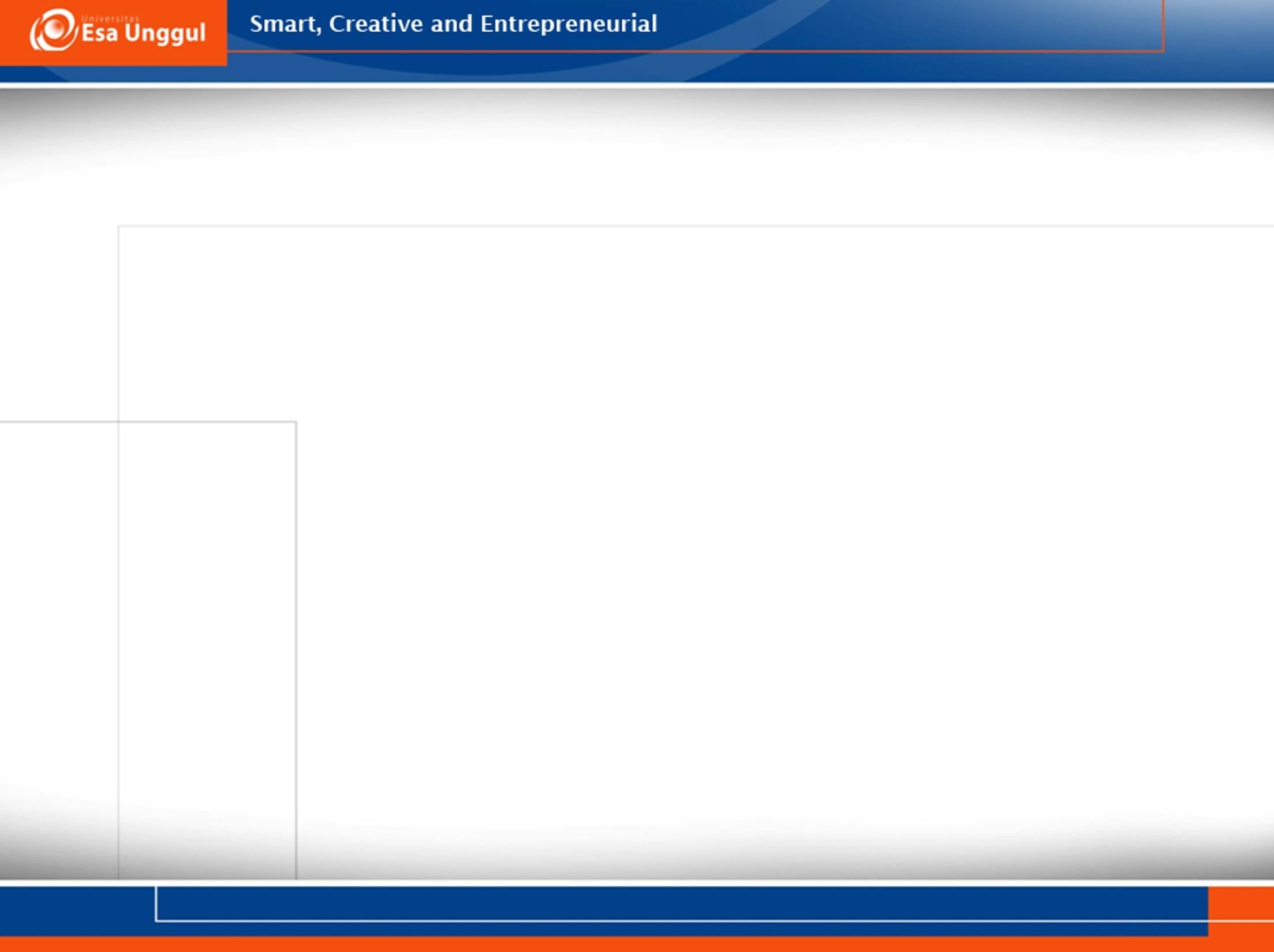 Soal Latihan
1.	Kuret pada aborsi           69.52   (295  175]

2.	Test  Psychologic	       94.02  (444  264 243)
	(untuk menjadi pegawai)
3.	IPPB (intermittent positive pressure breathing)
				      93.91  (242)	
4.	Terapi dengan O2  (Oxygen therapy)  93.96  (243)
2
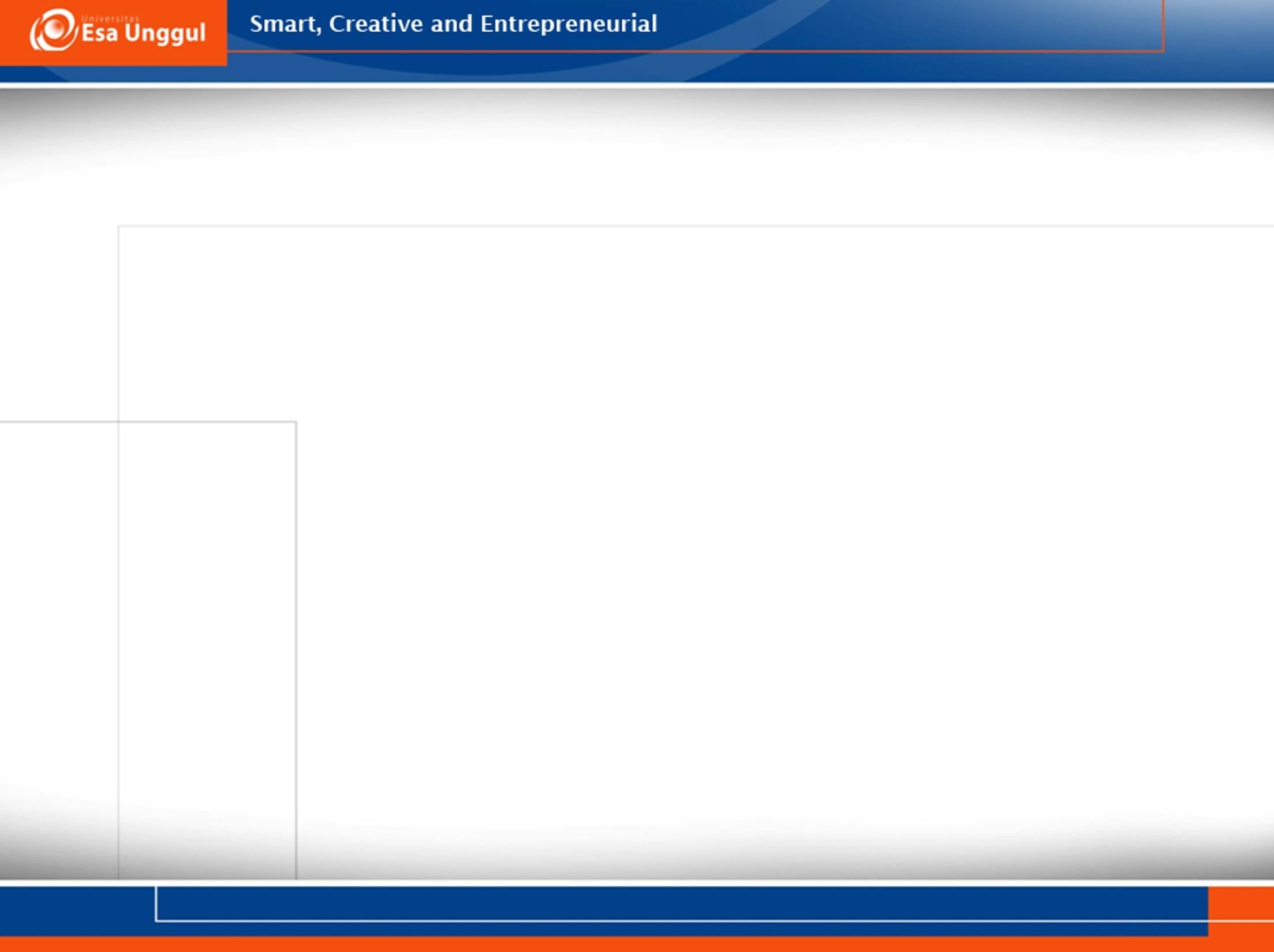 (Lanjutan-1)
5.	Tonsillextomy	(447)  28.2           
      
      6.   Unilateral  oophorectomy  (375) 65.39   						(167) 65.31 atau
	  melalui laparoscopic?     65.39 ?

     7.    Biopsy hati   (278)  closed atau  open?
		  50.11  atau  50.12  (132)  atau  50.19?

      8.   Transfusi darah  blood transfusion  ?  99.00?	     	Perlu keterangan kapan diberikannya?  (280 	254)
3
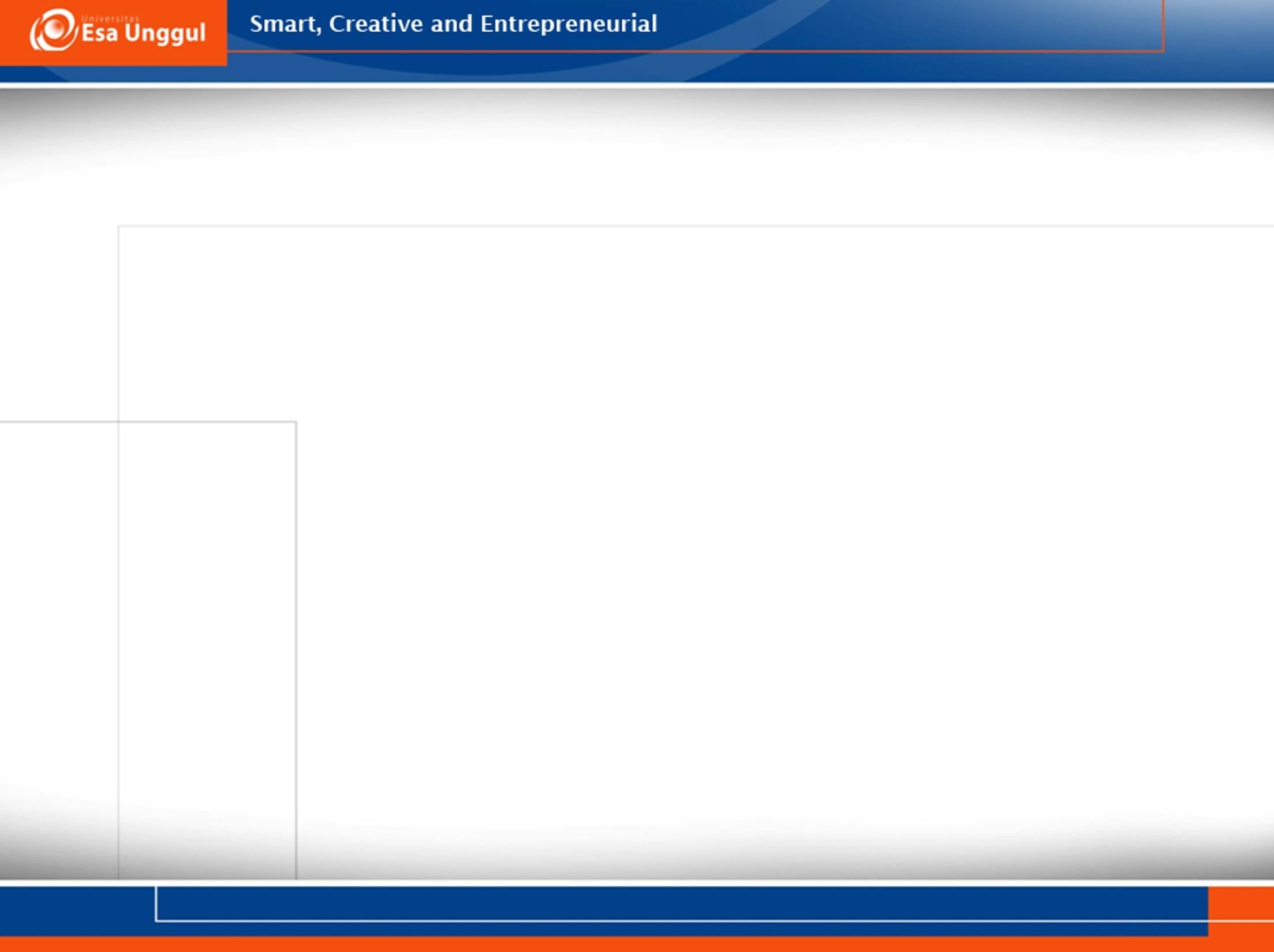 (Lanjutan-2)
9.	Pemberian suntikan tetanus toxoid	(341)  99.38
						(257)  99.38
    10.	Percutaneous biopsi mammae	(277)   85.11
						(213)  85.11 (closed)
							85.12 (open)
    11.	Operasi pemisahan kembar dempet	(212)  84.92

    12.    ESWL   (380)  Operation Kock pouch   98.51

    13.   Operasi glaucoma  (379)  NEC   12.79  (43)
4